CONCEPTO DE LOGICA
LOGICA DE ENUNCIADO
LOGICA DE PREDICADO
¿Qué es la lógica?
Es la ciencia del razonamiento, y que si seguimos sus sintaxis y reglas, podemos deducir nuevos hechos a partir de hechos anteriores. También sabemos que los nuevos hechos son tan correctos como lo eran los anteriores.


 Proposiciones: son enunciados declarativos que expresan ideas o pensamientos y  que pueden ser verdadera o falsa

   Los enunciados o proposiciones pueden ser atómicos o simples, los que no se pueden descomponer en otros; y moleculares o complejos(compuestas), los que sí se pueden descomponer.
Proposición lógica: Es una afirmación que es verdadera o falsa sin ambigüedad.
    Eje:  3<5     es verdadero.
               3≥5     es falso
  Usaremos  V para referirnos a un valor verdadero y F para referirnos a un valor falso.
  La notación estándar para designar una proposición pueden ser : p, q, r, s, t. Si hacen falta más variables, se recurre a subíndices  
       
ejemplo: p puede simbolizar "La Tierra es un planeta" 
                          p= La tierra es un planeta
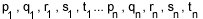 Lógica de enunciado
La lógica de enunciados o de proposiciones es el nivel más básico de análisis lógico y descansa  exclusivamente en las conectivas. Se analizan las relaciones que se dan entre los enunciados o las proposiciones también se le conoce como  “calculo proposicional” y se refiere al razonamiento formal acerca de la verdad de las proposiciones.
 Ejemplo: si “todos los pájaros pueden volar” y “piolín es un pájaro” .
        Las anteriores son declaraciones verdaderas entonces podemos deducir que “piolín puede volar”
La lógica de enunciados implica también el uso de constantes o conectores proposicionales son las partículas de significado no variable que tienen la función de alterar, relacionar o conectar enunciados atómicos haciéndolos complejos. Los más frecuentes son la negación, la conjunción, la disyunción, el condicional y el bicondicional.
Símbolos auxiliares. Para construir expresiones se emplearán además, una serie de
símbolos que no tienen significado especificado, sino que son sólo auxiliares:
paréntesis, corchetes, puntos y comas. 
Negación: ¬. (También: -, ~ ) Representa la partícula lingüística no o cualquiera otras partículas que incluyan la idea de negación. Al construir la negación de una proposición p, se pueden usar cualquiera de las siguientes expresiones equivalentes: “no es cierto que…”; “no es el caso que…”; “no ocurre que…”; “es falso que…”, o poner “no” antes del verbo.
Ejemplo.- sea p: 5 es un numero primo. Algunas posibilidades de expresar la negación ¬p son: 5 no es un numero primo, no es cierto que 5 es un numero primo, no ocurre que 5 es un numero primo; no es el caso que 5 sea un numero primo, es falso que 5 sea un numero primo.

La tabla de verdad para la negación de una proposición p cualquiera es:
P             ¬p
         5 es un numero primo        V                F
           3 es numero par               F                V
Dada una proposición cualquiera p, podemos construir la tabla de verdad de la negación de una negación, al asignar todos los valores de verdad que pueden tomar la proposición p, sin importar su carga semántica.
    p         ¬p           ¬(¬p)
 V           F               V    
 F           V              F
Ejemplo: sea la función proposicional Q(X): x es un numero natural. La proposición lógica Q(5) es verdadero y la negación ¬Q(5) es falsa, en cambio, Q(-5) es falsa y ¬Q(-5) es verdadero.

Conjunción: ^ . (También: ·, & )
La conectiva lógica que da lugar al conjunción es la y. el símbolo lógico estándar para la y es ^ , que tiene su origen en una rotación ortogonal negativa del símbolo que denota la relación matemática de orden menor que. Si se tiene en cuenta que entre los valores lógicos F y V hay una relación de orden en la que F<V, el vértice hacia arriba del símbolo ^ indica que se debe tomar el menor de los dos valores de verdad sobre los que opera la conectiva y.
        Definición : Se llama conjunción a una proposición compuesta de la forma  p ^ q donde p , q son dos proposiciones cuales quiera. El valor de verdad de la conjunción  p ^q  es V  cuando p , q son simultáneamente  verdaderas y F en cualquier otro caso .
Si p , q son dos proposiciones cualesquiera  la tabla de verdad para lo conjunción es 
                        p         q      p^q
                        V         V         V
                        V          F         F
                        F          V         F  
                        F          F          F
    La conjunción cumple con las propiedades conmutativas y asociativas  es decir para tres preposiciones cualesquiera p ,q y r se cumplen las siguientes dos propiedades:
          p^q= q^p                   y                    p^q^r =(p^q)^r = p^(q^9).
En conclusión: sean n proposiciones lógicas p₁,p₂…….pn . La conjunción p₁^p₂ …. ^pn  es verdadera únicamente cuando todas las n proposiciones tiene el valor de verdad V, y falsa en todos los demás casos.

    Disyunción:
La conectiva lógica que da lugar ala disyunción es la “o” inclusiva. El símbolo lógico estándar para la “o” inclusiva es Ѵ  el cual tiene su origen en la palabra latina “vel”, cuya carga semántica indica el uso inclusivo de la  “o” española.
Definición : se llama disyunción a una proposición compuesta de la forma p Ѵ  q, donde p,q son dos proposiciones cualesquiera. El valor deverdad de la disyumcion p Ѵ  q es F cuando p , q son simultaneamente falsas y V en cualquier otro caso. La  expresion p Ѵ q se lee “p o q”
Si p y q son dos propocisiones cualesquiera la tabla de verdad para la disyuncion  p Ѵq es:
                        p        q       p Ѵq
                        V         V         V
                        V         F         V
                        F         V         V
                        F         F          F

La disyunción también posee la propiedad conmutativa y asociativa se expresa:               
                                       p V q = q V p
Asociativa:
 p V q V r = (p V q) V r = p V(q V r).


Nota: podemos decir que( p V q V r ) tiene una tabla de verdad, y quien el único caso en el que esta expresión es falsa es cuando las tres proposciones tienen el valor de verdad F, y en todo los demas casos la expresion (p V q V r) es V. este resultado se puede generalizar para n proposiciones logicas
Condicional
La conectiva lógica que da lugar a la condicional es si… entonces, y en los textos de la lógica simbólica se pueden encontrar al menos dos símbolos lógicos para representar estos esta conectiva (     ). 
Definición.- La condicional es una proposición de la forma p      q donde p,q son dos proposiciones cualesquiera y se lee: si p entonces q; a p se le llama antecedente o prótasis, y a q se le llama consecuente o apódosis. El valor de verdad de la condicional p      q es falso únicamente cuando p es “V” y q “F”simultáneamente, y verdadera en cualquier otro caso. Para que la condicional p      q sea verdadera, es suficiente que la consecuente q tenga valor de verdad V sin importar el valor de verdad del antecedente p.
Nota: el operador condicional se conoce también como implicación, la punta de la flecha ilustra claramente cual es la proposición consecuente.
p          q  	p  q 	
V    	     V      	V 	
V 	      F 	F 	
F 	      V 	V 	
F 	      F 	V 	
Ejemplo.- Así, la formalización de "Si llueve, entonces la tierra se moja", con p simbolizando "Llueve" y q, "La tierra se moja", será p   q .
A diferencia de las anteriores esta no es conmutativa ni asociativa
Bicondiconal
La conectiva lógica que da lugar a la bicondicional es “si y solo si”, y la flecha con dos puntas (↔). También se le llama doble implicación.
El valor de la bicondicional p ↔ es b cuando p y q tienen valores de verdad iguales.
El valor de verdad de p ↔ q es F cuando los valores de verdad de p y q son diferentes 

p   	q 	p q 	
V  	V 	V 	
V  	F 	F 	
F   	V 	F 	
F   	F 	V
Lógica de predicados.
La lógica de predicados no es mas que la logica de enunciados pero con variables y cuantificadores.
Eje: “Beto es un niño”                    proposición

             “x es un niño”                         Predicado con 
                                                                  variable x
Una proposición no logica que la constituye el predicado y una o mas variables se caracteriza porque no es posible decidir si el valor de verdad es F o V. un enunciado de este tipo también recibe el nombre de función proposicional y se convierte en proposición logica cuando se constituye la variable para este caso la x por algún valor especifico, a ese valor(sujeto) se le asigna el predicado que forma parte de la función proposicional.
Cuantificadores(Existencial y Universal)
Un gran numero de afirmaciones en matemáticas declaran que una función proposicional es verdadera para todos los valores de una variable en un dominio especifico. En cada caso, en ese domino especifico se le llama universo de discurso para la variable.

Universal
         Definición.- sea P(x) una función proposicional. La cuantificación universal de P(x) es la proposición compuesta p(x)  y se lee “ P(x) es verdadera para todas las x en el universo de discurso o también “para toda x, P(x)”.
        Nota: una función proposicional se denota con una letra mayúscula, seguida de la variable encerrada entre paréntesis. Así, P(x) denota una función proposicional y P(a) denota la preposición que se obtiene cuando se sustituye la variable x por un valor especifico a. la expresión P(a) si exhibe uno de los dos valores de verdad.
Para que una cuantificación  universal  V x P(x) sea verdadera, se requiere que todas las proposiciones P(a), que resultan de sustituir  la variable x por los valores a del universo de discurso sean verdaderas. Es suficiente que p(a) sea falsa para algún a en  el universo de discurso, para que la cuantificación universal sea falsa también.
Ejemplo : se p(x):  x >0.Consideremos la cuantificación universal  V x P(x)
Si el universo de discurso son los números positivos entonces la  cuantificación universal es verdadera por que todos los números positivos son mayores  que cero pero si el universo de discurso son los números no negativos, entonces la cuantificación universal es falsa., por que existe un miembro del universo de discurso, el “0”, que hace que p(0) tome el valor de verdad F.
Existencial: Se P(x) una función proposicional. La cuantificación  existencial de P(x) es la proposición compuesta  Ξ x P(x) y se lee “existe un x en el universo de discurso que hace a P(x) verdadera” o también  “existe un x, tal que P(x).”
Ejemplo.- Sea Q(x) : x² =2. si el universo de discurso son los números racionales, la cuantificación existencial Ξx Q(x) es falsa, porque no existe ningún número racional que cumpla la condición de que al elevarlo al cuadrado el resultado sea 2; no obstante, si el universo de discurso son los números reales, entonces la cuantificación existencial Ξx Q(x) será verdadera porque, en efecto, existe al menos un numero real, √2 tal que al elevarlo al cuadrado, el resultado es 2. El hecho de que exista otro numero real que cumple con la condición solicitada,(-√ 2), no es relevante para decidir el valor de verdad de verdad de Ξx Q(x), después de haber encontrado √2.
 Tanto al existencial como al universal se les pude unir y formar una nueva función proposicional mediante el operador unario de la negación (¬)